Tijana Milenković (Beč)
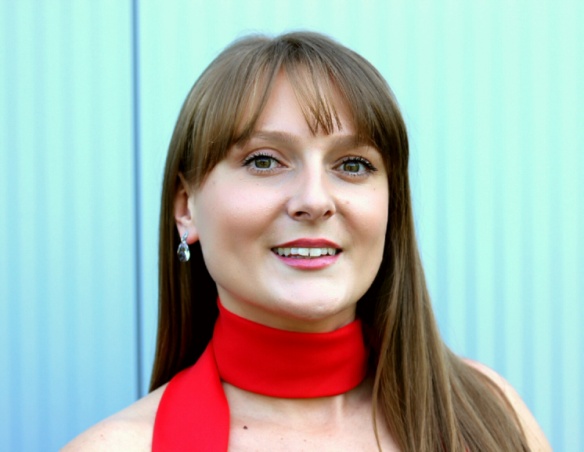 Filozofski fakultet
Univerziteta u Novom Sadu
tijana.milenkoviceva@gmail.com
Osobenosti glagolske rekcije 
u nemačkim i srpskim frazeologizmima 
u romanu Zimsko putovanje Elfride Jelinek
12. Međunarodni simpozijum
„Hladnoće i zime Iva Andrića i ruskih nobelovaca: Nobelovske kriopoetike“
Moskva, 17. oktobar 2019.
Sadržaj


1. Elfride Jelinek i Zimsko putovanje
2. Rekcija glagola u srpskom i nemačkom jeziku
3. Kontrastivna frazeologija i klasifikacija frazema
4. Analiza korpusne građe
4.1. Potpuna ekvivalentnost
4.2. Parcijalna ekvivalentnost sa morfosintaksičkim razlikama
4.3. Parcijalna ekvivalentnost sa leksičkim razlikama
4.4. Parcijalna ekvivalentnost sa morfosintaksičkim i leksičkim razlikama
4.5. Lažni prijatelji
4.6. Nulta ekvivalentnost
5. Zaključak
6. Izvori
7. Literatura
2
Elfride Jelinek i Zimsko putovanje


1. Biografija Elfride Jelinek

2. Prevodi drama i romana E. Jelinek na srpski jezik

3. Roman Zimsko putovanje
3
Rekcija glagola u srpskom i nemačkom jeziku
 

1. Pojam valentnosti i rekcije (različito tumačenje lingvista)

2. Vrste rekcije

3. Glagolska rekcija u srpskom i nemačkom jeziku
4
Kontrastivna frazeologija i klasifikacija frazema


Pojam frazeologije

Definicija frazeologizma

Podela frazeologizma po strukturi

Kontrastivna frazeologija (vrste, zadaci, ciljevi)

Klasifikacija frazeologizama po obrascu Pavice Mrazović
5
Klasifikacija frazeologizama po obrascu Pavice Mrazović


1) potpuna ekvivalentnost:
	in einem schwarzen Loch der Zeit (Jelinek 2011: 12) 
	u crnoj rupi vremena (Jelinek 2012: 10)

2) parcijalna ekvivalentnost sa morfosintaksičkim razlikama: 
	für ungültig erklären (Jelinek 2011: 44)
	prоglasiti nevažećim (Jelinek 2012: 45)

3) parcijalna ekvivalentnost sa leksičkim razlikama: 
	unter den Sohlen brennen (Jelinek 2011: 88)
	goreti pod nogama (Jelinek 2012: 89) 
	(u doslovnom prevodu goreti pod tabanima)
6
Klasifikacija frazeologizama po obrascu Pavice Mrazović


4) parcijalna ekvivalentnost sa morfosintaksičkim i leksičkim razlikama: 
	das letzte Hemd ausziehen (Jelinek 2011: 22)
	odrati do gole kože (Jelinek 2012: 22)
	(u doslovnom prev. skinuti poslednju košulju)

5) lažni prijatelji (fr. faux amis)
	sich an die Brust schlagen (Zarifović/Ristić 2016: 513)
	posipati se pepelom (značenjski, fraz. prevod) 
	(u doslovnom prev. busati se u grudi)

6) nulta ekvivalentnost:
	da lachen ja die Hühner (Zarifović/Ristić 2016: 514)
	to je smešno; koješta; gluposti, makar šta
	(u doslovnom prev. tome se čak i kokoške smeju)
7
Analiza korpusne građe


Potpuna ekvivalentnost


I.a. Glagolska dopuna u bespredloškom dativu
 
1. sich der Welt öffnen = otvoriti se (ka) svetu
[...] wir öffnen uns der Welt (Jelinek 2011: 46).
[...] otvaramo se ka svetu (Jelinek 2012: 45).
povrat. zam. (akuzativ) + imenica (dativ) + glagol
povratni glagol + imenica (dativ)
 
2. mir läuft die Zeit davon = vreme mi ističe
Die Zeit läuft vor mir davon  (Jelinek 2011: 27).
Vreme mi ističe (Jelinek 2012: 27).
imenica (nominativ) + predlog an + imenica (dativ) + glagol =
imenica (nominativ) + glagol + predlog mimo + imenica (genitiv)
8
Analiza korpusne građe


Potpuna ekvivalentnost


I.a. Glagolska dopuna u predloškom dativu
 
1. aus der Zeit absprinegn = iskočiti iz vremena
[...] aus der resenden Zeit abgesprungen (Jelinek 2011: 30).
[...] iskočila iz vremena (Jelinek 2012: 30).
predlog aus + imenica (dativ) + glagol 
glagol + predlog iz + imenica (genitiv)
 
2. sich von der Zukunft verabschieden = opraštati se od budućnosti
[...] mein Gedächtnis verabschieden von der Zukunft (Jelinek 2011: 81).
[...] moje pamćenje oprašta se od budućnosti (Jelinek 2012: 82).
povratna zamenica + predlog von + imenica (dativ) + glagol 
povratni glagol + predlog od + imenica (genitiv)
9
Analiza korpusne građe


Potpuna ekvivalentnost


I.a. Glagolska dopuna u predloškom dativu
 
3. vom Munde absparen = ukidati/zakidati/odvajati od usta
[...] was sie sich vom Munde abgespart haben (Jelinek 2011: 84).
[...] što su sebi od usta ukidali (Jelinek 2012: 85).
predlog von + imenica (dativ) + glagol
glagol + predlog od + imenica (genitiv)

4. sich wie zu Hause fühlen = osećati se kao kod kuće
[...] wo es zu Haus war (Jelinek 2011: 112).
[...] gde bila je kao kod kuće (Jelinek 2012: 112).
povratna zamenica (akuzativ) + predlog zu + imenica (dativ) + glagol 
povratni glagol + predlog kod + imenica (genitiv)
10
Analiza korpusne građe


Potpuna ekvivalentnost


I.a. Glagolska dopuna u predloškom dativu

5. vor Augen haben = biti/imati pred očima
[...] wir hatten sie direkt vor Augen [...] (Jelinek 2011: 31).
[...] bila nam je neposredno pred očima [...] (Jelinek 2012: 31).
predlog vor + imenica (dativ) + glagol 
glagol + predlog vor + imenica (instrumental)
 
6. vor der eigenen Türe kehren = čistiti pred sopstvenim vratima
[...] daß jeder vor seiner eigenen Türe kehren soll (Jelinek 2011: 71).
[...] svako ima da počisti pred sopstvenim vratima (Jelinek 2012: 71).
predlog vor + pridev (dativ) + imenica (dativ) + glagol 
glagol + predlog vor + pridev (instrumental) + imenica (instrumental)
11
Analiza korpusne građe


Potpuna ekvivalentnost


I.a. Glagolska dopuna u predloškom dativu
 
7. nach der Zeitschaltuhr leben = živeti po diktatu tajmera/vremena
[...] wenn man nach der Zeitschaltuhr lebt (Jelinek 2011: 39).
[...] živi po diktatu tajmera (Jelinek 2012: 39).
predlog nach + imenica (dativ) + glagol 
glagol + predlog po + imenica (lokativ) + imenica (genitiv)
 
8. am Drücker sein = biti na potezu
[...] das jetzt am Drücker ist (Jelinek 2011: 27).
[...] što je trenutno na potezu (Jelinek 2012: 27).
predlog an + imenica (dativ) + glagol 
glagol + predlog na + imenica (lokativ)
12
Analiza korpusne građe


Potpuna ekvivalentnost


I.a. Glagolska dopuna u predloškom dativu
 
9. auf dem Rücken schleppen = vući/nositi na plećima/leđima
[...] auf unseren Rücken mitgeschleppt (Jelinek 2011: 88).
[...] vukle na svojim plećima (Jelinek 2012: 89).
predlog auf + imenica (dativ) + glagol 
glagol + predlog na + imenica (lokativ)
 
10. im Guten und Argen sein = biti u dobru i  zlu
[...] will man sich im Guten und Argen erlaben (Jelinek 2011: 84).
[...] čovek hoće da se okrepi i u dobru i u zlu (Jelinek 2012: 85).
predlog in + imenica (dativ) + veznik und + imenica (dativ) + glagol
predlog u + imenica (lokativ) + veznik i + imenica (lokativ) + glagol
13
Analiza korpusne građe


Potpuna ekvivalentnost


I.a. Glagolska dopuna u predloškom dativu
 
11. im Schalten bleiben = ostati u senci
Ich bleibe im Schalten (Jelinek 2011: 109).
Ostajem u senci (Jelinek 2012: 110).
predlog in + imenica (dativ) + glagol
glagol + predlog u + imenica (lokativ)
 
12. in letzten Moment stiften gehen = ispariti u poslednjem trenutku
[...]  in letzten Moment stiften gegangen (Jelinek 2011: 22).
[...] u poslednjem trenutku ispario (Jelinek 2012: 22).
predlog in + pridev + imenica (dativ) + glagolski izraz
glagol + predlog u + pridev + imenica (lokativ)
14
Analiza korpusne građe


Potpuna ekvivalentnost


I.b. Glagolska dopuna u bespredloškom akuzativu

1. die Wahl haben = imati izbora
[...] wir hatten nicht die Wahl (Jelinek 2011: 38).
[...] nismo imali izbora (Jelinek 2012: 38).
 
2. das Maximum herausholen = izvući maksimum
[...] das Maximum herausholen (Jelinek 2011: 41).
[...] izvučemo maksimum (Jelinek 2012: 41).
 
3. den Ausgang finden = naći izlaz
[...] wie ich hier den Ausgang finde (Jelinek 2011: 80).
[...] da izlaz pronađem odavde (Jelinek 2012: 81).
15
Analiza korpusne građe


Potpuna ekvivalentnost


I.b. Glagolska dopuna u bespredloškom akuzativu

4. immer die gleiche Leier anhören = slušati uvek istu pesmu
[...] immer noch die gleiche Leier anhören (Jelinek 2011: 123).
[...] i dalje slušamo jednu te istu pesmu (Jelinek 2012: 124).

5. ein anderes Lied hören = čuti drugu pesmu
[...] am liebsten ein ganz andres Lied würden wir hören (Jelinek 2011: 123).
[...] a najradije bismo da čujemo neku sasvim drugu pesmu (Jelinek 2012: 124).

6. Die Zeit nimmt alles. = Vreme uzima sve.
Die Zeit nimmt alles (Jelinek 2011: 27).
Vreme sve uzima (Jelinek 2012: 27).
16
Analiza korpusne građe


Potpuna ekvivalentnost


I.c. Glagolska dopuna u predloškom akuzativu

1. durch die Finger schlüpfen = iskliznuti kroz prste
[...] daß ich mir wohl durch meine eigenen Finger geschlüpft bin (Jelinek 2011: 26). = [...] da sam sebi lično iskliznula kroz prste (Jelinek 2012: 26).
predlog durch + imenica (akuzativ) + glagol
glagol + predlog kroz + imenica (akuzativ)
 
2. in die Ohren kommen = ulaziti u uši
[...] so, die kommt jetzt in die Ohren (Jelinek 2011: 121).
[...] tako ulazi u uši (Jelinek 2012: 122).
predlog in + imenica (akuzativ) + glagol
glagol + predlog in + imenica (akuzativ)
17
Analiza korpusne građe


Potpuna ekvivalentnost


I.c. Glagolska dopuna u predloškom akuzativu

3. auf brüchtige Eis stellen = stati na tanak led
[...] als Sie sich auf dieses brüchtige Eis gestellen haben (Jelinek 2011: 124).
[...] kad ste stali na taj tanak led (Jelinek 2012: 125).
predlog auf + imenica (akuzativ) + glagol
glagol + predlog na + imenica (akuzativ)
 
4. unter den Füßen wegziehen = izmaknuti pod nogama
[...] unter den Füßen weggenzogen hatte (Jelinek 2011: 30).
[...] izmakao pod nogama (Jelinek 2012: 30).
predlog unter + imenica (akuzativ) + glagol
glagol + predlog pod + imenica (instrumental)
18
Analiza korpusne građe


Potpuna ekvivalentnost


I.d. Složena glagolska rekcija

1. jemandem die Welt öffnen = otvoriti kome svet
[...] denn ihr Reichtum öffnet ihnen die Welt (Jelinek 2011: 17).
[...] jer njeno bogatstvo njima svet otvara (Jelinek 2012: 16).
zamenica (dativ) + imenica (akuzativ) + glagol
glagol + zamenica (dativ) + imenica (akuzativ)
 
2. (jdm) das Blut in den Adern gefrieren lassen = lediti kome krv u žilama
[...] das Blut gefriert mir in der Adern (Jelinek 2011: 58).
[...] zaledi mi se krv u žilama (Jelinek 2012: 59).
zamenica (dativ) + imenica (akuzativ) + predlog in + imenica (dativ) + glagol 
glagol + zamenica (dativ) + imenica (akuzativ) + predlog u + imenica (lokativ)
19
Analiza korpusne građe


Potpuna ekvivalentnost


I.d. Složena glagolska rekcija

3. jemanden in Gefahr bringen = dovesti nekoga u opasnost
[...] sie haben sich in Gefahr gebracht (Jelinek 2011: 124).
[...] doveli ste u opasnost sebe (Jelinek 2012: 125). 
zamenica (dativ) + predlog in + imenica (akuzativ) + glagol 
glagol + zamenica (dativ) + predlog u + imenica (akuzativ)
 
4. jemandem eine Chance geben = pružiti/dati kome šansu/priliku
[...] geben wir ihr eine Chance (Jelinek 2011: 44).
[...] pružimo joj priliku (Jelinek 2012: 44).
zamenica (dativ) + imenica (akuzativ) + glagol 
glagol + zamenica (dativ) + imenica (akuzativ)
20
Analiza korpusne građe


Potpuna ekvivalentnost


I.d. Složena glagolska rekcija

5. im Einklang mit der Natur leben = živeti u skladu s prirodom
[...] wenn man nicht im Einklang mit der Natur lebt (Jelinek 2011: 39).
[...] kad se živi u skladu s prirodom (Jelinek 2012: 39).
predlog im + imenica (dativ) + predlog mit + imenica (dativ) + glagol
gl. + predlog u + imenica (lokativ) + predlog s + imenica (instrumental)
 
6. mit den Fingern auf etwas zeigen = pokazivati/upirati prstom na nešto
[...] mit den Fingern auf menine Armseligkeit zeigst (Jelinek 2011: 70).
[...] upireš prstom na moju bedu i jad (Jelinek 2012: 71).
predlog mit + imenica (dativ) + predlog auf + zamenica (akuzativ) + glagol
glagol + imenica (instrumental) + predlog na + zamenica (akuzativ)
21
II. Parcijalna ekvivalentnost sa morfosintaksičkim razlikama

II.a. Glagolska dopuna u predloškom dativu
 
1. Das Leben an mir vorbeiziehen. = Život prolazi mimo mene.
[...] ist das Leben schon an mir vorbeigezogen [...] (Jelinek 2011: 31).
[...] a život mimo mene već je prošao [...] (Jelinek 2012: 31).
imenica (nominativ) + predlog an + imenica (dativ) + glagol
imenica (nominativ) + glagol + predlog mimo + imenica (genitiv)
 
2. die Hoffnungen ruhen auf etwas = polagati nadu u nešto
[...] ruchen all meine Hoffnugen auf Leben (Jelinek 2011: 70).
[...] polažem sve svoje nade u život (Jelinek 2012: 71).
imenica (akuzativ) + glagol + predlog auf + imenica (dativ)
glagol + imenica (akuzativ) + predlog u + imenica (akuzativ)

3. unter den Armen weggezerrt werden = biti istrgnut iz ruku
Die Braut wured dem Bräutigam unter den Armen weggezerrt (Elfriede 2011: 20). Mlada je mladoženji istrgnuta iz ruku (Elfriede 2012: 20)
predlog unter + imenica (akuzativ) + particip II
trpni glagolski pridev + predlog iz + imenica (genitiv)
22
Analiza korpusne građe


II. Parcijalna ekvivalentnost sa morfosintaksičkim razlikama


II.b. Glagolska dopuna u predloškom akuzativu
 
1. an die Öffentlichkeit gehen = izaći u javnost
Gehen wir damit an die Öffentlichkeit [...] (Jelinek 2011: 41).
[...] izlazimo u javnost (Jelinek 2012: 41).
predlog an + imenica (akuzativ) + glagol
glagol + predlog u + imenica (akuzativ)
23
II. Parcijalna ekvivalentnost sa morfosintaksičkim razlikama

II.c. Složena glagolska rekcija
 
1. (sich jemandem) in den Weg stellen = stati na put čemu
[...] sich  dieser Hochzeit nicht in den Weg stellen (Jelinek 2011: 21).
[...] da stane na put (Jelinek 2012: 20).
povratna zam. + zamenica (dativ) + predlog in + imenica (dativ) + glagol
glagol + predlog na + imenica (akuzativ) + zamenica (dativ)
 
2. etwas für ungültig erklären = prоglasiti nešto nevažećim
[...] für ungültig erklärt (Jelinek 2011: 44).
[...] proglasili su nevažećim (Jelinek 2012: 45).
imenica (akuzativ) + predlog für + pridev (akuzativ) + glagol
glagol + imenica (akuzativ) pridev (instrumental)
 
3. jemanden in Ruhe lassen = ostaviti koga na miru
Lassen sie mich in Ruhe (Jelinek 2011: 121).
Ostavi me na miru (Jelinek 2012: 122).
zamenica (akuzativ) + predlog in + imenica (dativ) + glagol
glagol + imenica (akuzativ) + predlog na + imenica (akuzativ)
24
III. Parcijalna ekvivalentnost sa leksičkim razlikama

1. an die Oberfläche bringen = izaći/izneti na videlo
[...] wir bringen alles an die Oberfläche (Jelinek 2011: 47).
[...] uz našu pomoć sve izlazi na videlo (Jelinek 2012: 48).
(u doslovnom prevodu izneti na površinu)
 
2. in der Luft stehen = visiti u vazduhu
[...] das bleibt in der Luft stehen (Jelinek 2011: 58).
[...] to ostaje da visi u vazduhu (Jelinek 2012: 59).
(u doslovnom prevodu ostaju da stoje u vazduhu)

3. jemandem unter den Sohlen brennen = goreti kome pod nogama
[...] die sich selbst unter den Sohlen brennen (Jelinek 2011: 88).
[...] kojima pod nogama gori (Jelinek 2012: 89).
(u doslovnom prevodu pod tabanima gori)
 
4. den Tag zur Nacht und die Nacht zum Tag machen (u doslovnom prevodu praviti dan za noć i noć za dan) = menjati dan za noć i noć za dan
[...] wir können den Tag zur Nacht und die Nacht zum Tag machen (Jelinek 2011: 39). = [...] menjamo dan za noć i noć za dan (Jelinek 2012: 39).
25
IV. Parcijalna ekvivalentnost sa morfosintaksičkim i leksičkim razlikama

1. jemandem eine Last abnehmen = osloboditi koga tereta
Damit ihm jemand seine Last abnimmt (Jelinek 2011: 13).
Kako ga niko ne bi oslodio tereta (Jelinek 2012: 12).
zamenica (dativ) + imenica (akuzativ) + glagol
glagol + zamenica (akuzativ) + imenica (genitiv)
(u doslovnom prevodu nekome preuzeti teret)
 
2. das letzte Hemd ausziehen = odrati do gole kože
[...] das letzte Hemd ausgezogen hätte (Jelinek 2011: 22).
[...] odrali do gole kože (Jelinek 2012: 22).
pridev (akuzativ) + imenica (akuzativ) + glagol
glagol + predlog do + pridev (genitiv) + imenica (genitiv)
(u doslovnom prevodu skinuti poslednju košulju)
 
3. zu den Ohren rauskommen/herausrinnen = izlaziti na nos
Ich rinne ihnen schon zu den Ohren heraus (Jelinek 2011: 58).
Već mi izlazi na nos (Jelinek 2012: 59).
predlog zu + imenica (dativ) + glagol
glagol + predlog na + imenica (akuzativ)
(u doslovnom prevodu izlaziti na uši)
26
IV. Parcijalna ekvivalentnost sa morfosintaksičkim i leksičkim razlikama

4.  um etwas ein Gewese machen = praviti od komarca magarca
Machen Sie nicht so ein Gewese darum! (Jelinek 2011: 22).
Ne pravite od komarca magarca! (Jelinek 2012: 21).
predlog um + zamenica (akuzativ) + imenica (akuzativ) + glagol
glagol + pedlog od + imenica (genitiv) + imenica (akuzativ)
(u doslovnom prevodu praviti buku/frku oko nečega)
 
5. Die Zeit ist aus den Fugen. = Vreme je ispalo/iskočilo/izašlo iz zgloba.
[...] die Zeit ist aus den Fugen (Jelinek 2011: 78).
[...] vreme je ispalo iz zgloba (Jelinek 2012: 79). 
imenica (nominativ) + glagol + predlog aus + imenica (dativ)
imenica (nominativ) + glagol + predlog iz + imenica (genitiv)
(u doslovnom prevodu vreme je iz zgloba)
 
6. reden leerer Schall = pričati u prazno
[...] wass sie reden leerer Schall (Jelinek 2011: 127).
[...] pričate u prazno (Jelinek 2012: 128).
glagol + pridev + imenica (akuzativ)
glagol + predlog u + prilog
(u doslovnom prevodu pričati prazan zvuk)
27
Analiza korpusne građe


V. Lažni prijatelji
 
jemandem zum Häls heraushängen = izlaziti kome na uši
[...] das muß Ihnenn doch selber schon zum Häls heraushängen (Jelinek 2011: 118). = [...] verovatno Vam već izlazi i na uši (Jelinek 2012: 118).
(u doslovnom prevodu visiti kome na vratu)



VI. Nulta ekvivalentnost
 
doći do neželjene tačke ~ doći tamo gde nije trebalo
[...] se dokotrljala do neželje tačke (Jelinek 2012: 44)
[...] ist davon gerolt, dorthin, wohin er nicht sollte (Jelinek 2011: 44)
(u doslovnom prevodu doktrljati se tamo, gde nije trebalo)
28
Zaključak
















Dijagram 1: Ekvivalencija nemačkih i srpskih frazeologizama
29
Zaključak

1) Za dativ u nemačkom jeziku koji se upotrebljava uz predlog:
a) aus – sinkretizovan genitiv srpskog jezika s predlogom iz.
b) von – sinkretizovan genitiv srpskog jezika s predlogom od.
c) zu – sinkretizovan genitiv srpskog jezika s predlogom kod.
d) an/auf  – sinkretizovan lokativ srpskog jezika s predlogom na,
e) in – sinkretizovan lokativ srpskog jezika s predlogom u.
f) nach – sinkretizovan lokativ srpskog jezika s predlogom po,
g) mit – sinkretizovan slobodni instrumental srpskog jezika sa obeležjem instrumental sredstva (+), a instrumental s predlogom sa sa obeležjem instrumental sredstva (–) 
d) unter – sinkretizovan instrumental srpskog jezika s predlogom pod uz glagole mirovanja
g) vor – sinkretizovan instrumental srpskog jezika s predlogom pred.
30
Zaključak

2) Za akuzativ u nemačkom jeziku koji se upotrebljava uz predlog:
a) an/auf – sinkretizovan akuzativ srpskog jezika s predlogom na,
b) durch – sinkretizovan akuzativ srpskog jezika s predlogom kroz
c) in – sinkretizovan akuzativ srpskog jezika s predlogom na,
d) unter – sinkretizovan akuzativ srpskog jezika s predlogom pod uz glagole kretanja

3) Direktni objekat se u nemačkom jeziku iskazuje bespredloškim akuzativom, dok se u srpskom može iskazati bespredloškim akuzativom i bespredloškim genitivom.
31
Zaključak
32
Izvori
 
Duden 1998: Duden Lexikon der sprichwörtlichen Redensarten. Bd. 11. Mannheim: Dudenverlag.
Duden-www: Duden Rechtschreibung. In: http://www.duden.de. 15.8.2019.
Frazem-www. Baza frazema hrvatskoga jezika. In: http://frazemi.ihjj.hr/. 10.9.2019.
Jelinek 2011: Jelinek, Elfriede. Winterreise. Ein Theaterstück. Reinbek bei Hamburg:  Rowohlt Verlag.
Jelinek 2012: Jelinek, Elfride. Zimsko putovanje (s nemačkog prevela Bojana Denić). Beograd: Rende.
Lexikon-www: Universal-Lexikon, academic dictionaries and encyclopedias. In: http://universal_lexikon.deacademic.com/. 21.9.2019.
RSKJ 1973: Rečnik srpskohrvatskog književnog jezika. Novi Sad: Matica srpska.
Vesti-www: Rehnic. In: https://www.vesti.rs/Kultura/Andjeo-unistenja-Elfride-Jelinek-u-CZKD.html. 11.9.2019.
33
Literatura

Asimopulos 2014: Asimopulos, Panagiotis. Rekcija glagola u grčkom i srpskom jeziku: grčko-srpski rečnik glagolske rekcije (Doktorska disertacija). Novi Sad: Filozofski fakultet.
Burger et al. 1982: Burger, H.; Buhofer, A.; Sialm, A.; Eriksson, B.; Häusemann, J.; Linke, A.; Schweizer, B. Handbuch der Phraseologie. Berlin – New York: Walter de Gruyter. 
Burger 2003: Burger, Handl. Phraseologie: eine Einführung am Beispel des Deutschen. Berlin: Erich Schmidt.
Burger et al. 2007: Burger, H.; Dobrovolʼskij, D.; Kühn, P.;  Norrick, R.N. Phraseologie – Ein internationales Handbuch der zeitgenössischen Forschung. Berlin – New York: Walter de Gruyter.
Engel 1977: Engel, Ulrich. Syntax der deutschen Gegenwartssprache (Grundlagen der Germanistik). Band 22. Berlin: Erich Schmidt Verlag.
Engel 1980: Engel, Urlih. Sposobnost vezivanja jezičkih elemenata i poređenje jezika (semantički proširen pojam valentnosti i njegova primenljivost u kontrastivnoj lingvistici). In: Zbornik radova Instituta za strane jezike i književnost. Novi Sad: Institut za strane jezike i književnost. 1. S. 35–63.
Engel/Mrazović 1986: Engel, Urlich; Mrazović, Pavica. Kontrastive Grammatik Deutsch-Serbokroatisch. München: Verlag Otto Sagner.
34
Literatura

Engel 1988: Engel, Ulrich. Deutsche Grammatik. Heidelberg: Groos.
Fink Arsovski 2002: Fink Arsovski, Željka. Poredbena frazeologija: pogled izvana i iznutra. Zagreb: Nacionalna i sveučilišna knjižnica. 
Fleischer 1982: Fleischer, Wolfgang. Phraseologie der deutschen Gegenwartssprache. Leipzig: Bibl. Institut.
Gortan Premk 1977: Gortan Premk, Darinka. O nekim pitanjima dvojake glagolske rekcije. In: Južnoslovenski filolog. Beograd: Institut za srpski jezik SANU. XXXIII/1–2. S. 237–246.
Helbig 1982: Helbig, Gerhard. Valenz, Satzglieder, semantische Kasus, Satzmodelle. Leipzig: VEB Verlag Enzyklopädie.
Herzog/Michel/Riedel 1983: Herzog, Annelies; Michel, Arthur; Riedel, Herbert. Deutsche idiomatische Wendungen für Ausländer. Leipzig: Enzyklopedie.
Ivić 1961/1962: Ivić, Milka. Jedan problem slovenske sintagmatike osvetljen transformacionom metodom (Gramatička uloga morfeme se u srpskohrvatskom jeziku). In: Južnoslovenski filolog. Beograd: Institut za srpski jezik SANU. XXV. S. 137–151.
Korhonen 2007: Korhonen, Jarmo. Phraseme im Sprachgebrauch und in der Übersetzung. In: Phraseologie – Ein internationales Handbuch der zeitgenössischen Forschung. Berlin – New York: Walter de Gruyter. 574–589.
35
Literatura

Krstić 2008: Krstić, Nenad. Francuski i srpski u kontaktu: struktura proste rečenice i prevođenje. Sremski Karlovci – Novi Sad: Izdavačka knjižarnica Zorana Stojanovića.
Krnjaić Cekić 2016: Krnjaić Cekić, Nada. Frazeološki nemačko-srpski rečnik. Beograd: Jasen.
Matešić 1982: Matešić, Josip. Frazeološki rječnik hrvatskoga ili srpskog jezika. Zagreb: Školska knjiga. 
Matešić 1988: Matešić, Josip. Hrvatsko-njemački frazeološki rječnik. Zagreb: Nakladni zavod Matice hrvatske. 
Mrazović/Primorac 1964/1965: Mrazović, Pavica; Primorac, Ružica. Pokušaj klasifikacije frazeoloških izraza nemačkog jezika, njihovi izvori i stilske funkcije. In: Godišnjak Filozofskog fakulteta. Novi Sad: Filozofski fakultet. Sv.8. S. 283–303.
Mrazović 1982: Mrazović, Pavica. Frazeološki izrazi i problemi njihovog prevođenja. In: Zbornik radova Instituta za strane jezike i književnosti. Novi Sad: Filozofski fakultet. Sv. 4. S. 351–367.
Mrazović/Primorac 1981: Mrazović, Pavica; Primorac, Ružica. Nemačko-srpskohrvatski frazeološki rečnik. Beograd: Narodna knjiga.
36
Literatura

Mrazović/Vukadinović 1990: Mrazović, Pavica; Zora Vukadinović. Gramatika srpskohrvatskog jezika za strance. Sremski Karlovci – Novi Sad: Izdavačka knjižarnica Zorana Stojanovića – Dobra vest.
Mršević Radović 1987: Mršević Radović, Dragana. Frazeološke glagolsko-imeničke sintagme u savremenom srpskohrvatskom jeziku. Beograd: Filološki fakultet. 
Novakov 1995: Novakov, Predrag. Engleske imeničke fraze modifikovane participskim i infinitivnim strukturama i njihovi srpskohrvatski ekvivalenti. In: Godišnjak Filozofskog fakulteta u Novom Sadu. Novi Sad: Filozofski fakultet. Br. 23. S. 119–125.
Otašević 2012: Otašević, Đorđe. Frazeološki rečnik srpskog jezika. Novi Sad: Prometej. 
Palm 1997: Palm, Christine. Phraseologie. Eine Einführung. Tübingen: Gunter Narr Verlag.
Papišta 2017: Papišta, Žolt: Život u metaforama: Kognitivno-lingvistički pristup analizi nemačkih i srpskih frazeologizama sa komponentom leben/život. In: InterKult. Novi Sad: Filozofski fakultet. Vol. 2. S. 55–78.
37
Literatura

Petronijević 2007: Petronijević, Božinka. Srpsko-nemački prevodni frazeološki rečnik. Beograd: Jasen. 
Petrović 1992: Petrović, Vladislava. Prilog klasifikaciji dopunskih konstrukcija u srpskohrvatskom jeziku. In: Zbornik Matice srpske za filologiju i lingvistiku. Novi Sad: Matica srpska. XXXV/2. S. 115–132.
Piper i dr. 2005: Piper, Predrag i dr. Sintaksa savremenog srpskog jezika.  Prosta rečenica. Beograd – Novi Sad: Institut za srpski jezik SANU – Matica srpska.
Popović 1966: Popović, Ljubomir. Predloški izrazi u savremenom srpskohrvatskom jeziku. In: Naš jezik. Beograd: Institut za srpski jezik SANU. XV/3–4. S. 195–220.
Prćić 20082: Prćić, Tvrtko. Semantika i pragmatika reči. Novi Sad: Zmaj.
Pranjković 1999: Pranjković, Ivo. Sudbonosna vezna sredstva u hrvatskome jeziku. Die grammatischen Korrelationen. Graz: Institut für Slawistik der Karl-Franzens-Universität. S. 311–336.
Ružić 2008: Ružić, Vladislava. Sintaksički spojevi s izrazima tipa računati na to / s tim. In: Zbornik Instituta za srpski jezik SANU. Beograd: Institut za srpski jezik SANU. I. S. 529–542.
38
Literatura

Simeon 1969: Simeon, Rikard. Enciklopedijski rječnik lingvističkih naziva. Zagreb: Matica hrvatska.
Stanojević Veselinović 2018: Stanojević Veselinović, Marija. Komparativni frazeologizmi za par srpski–nemački (Doktorska disertacija). Kragujevac: Filološko-umetnički fakultet.
Tenijer 1988: Ten’yer, Lyus’yen. Osnovy strukturnogo sintaksisa. Moskva: Progress.
Zarifović Grković/Ristić 2016: Zarifović Grković, Mirjana;  Ristić, Gordana. Smeh u nemačkoj i srpskoj frazeologiji. In: Godišnjak Filozofskog fakulteta u Novom Sadu. Novi Sad: Filozofski fakultet. Br. XLI–1. S. 511–523.
Zarifović Grković 2018: Zarifović Grković, Mirjana. Sintaksička analiza frazelogizama i njihovih prevodnih ekvivalenata u romanu Elfride Jelinek Die Klavierspielerin – Pijanistkinja. In: Godišnjak Filozofskog fakulteta u Novom Sadu. Novi Sad: Filozofski fakultet. XLIII–1. S. 173–191. 
Žiletić 1979: Žiletić, Zoran. Gramatika zavisnosti Urliha Engela. In: Gramatička teorija, kontrastivne studije i nastava stranih jezika. Novi Sad: Institut za strane jezike i književnosti. 1. S. 67–105.
39
Zahvaljujem na pažnji!
40